Лаборатория Деда Мороза
СНЕЖИНКИ
ВСЕ  ЛИ СНЕЖИНКИ ОДИНАКОВЫ
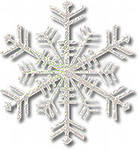 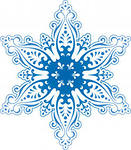 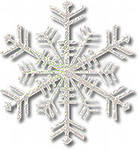 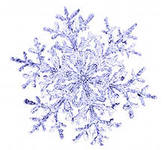 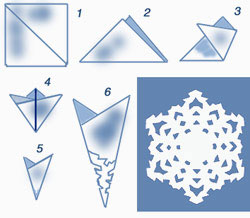 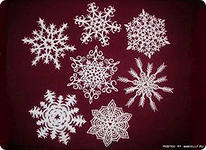